ДИРЕКТИВА (ЕС) 2025/1 
НА ЕВРОПЕЙСКИЯ ПАРЛАМЕНТ И НА СЪВЕТА 
от 27 ноември 2024 г.  
за създаване на рамка за възстановяване и преструктуриране на застрахователни и презастрахователни предприятия и за изменение на директиви 2002/47/ЕО, 2004/25/ЕО, 2007/36/ЕО, 2014/59/ЕС и 
(ЕС) 2017/1132 и на регламенти (ЕС) №1094/2010, (ЕС) №648/2012, 
(ЕС) №806/2014 и (ЕС) 2017/1129
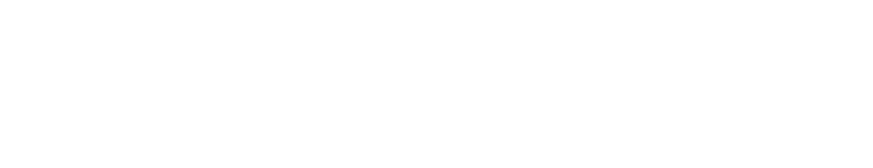 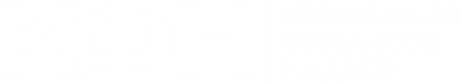 ИДЕНТИФИЦИРАНЕ НА КРИТИЧНИТЕ ФУНКЦИИ
съдържание
Въведение
Идентифициране на критичните функции
Оценка на възможността за съществено влияние
Оценка на взаимозаменяемостта
ВЪВЕДЕНИЕ
Идентифицирането на критичните функции е важна част от  процеса на планиране на преструктурирането 

Критичните функции определят предмета на планирането на преструктурирането, както и резултата от оценката на обществения интерес

Една от целите на преструктурирането е да осигури непрекъснатост на критичните функции на (пре)застрахователно предприятие, което изпитва затруднения или е вероятно да започне да изпитва такива, в защита на обществения интерес на титулярите на полици, бенефициерите и правоимащите лица

Критичните функции се определят от гледна точка на влиянието върху стабилността на финансовата система и функционирането на реалната икономика, както и с оглед заменяемостта на функцията
„критични функции“ ( съгл. чл. 2, ал. 25 от Директивата): 
дейности, услуги или операции, извършвани от пре/застрахователно предприятие за трети лица, които не могат да бъдат заменени в приемлив срок или на приемлива цена, и в контекста на които неспособността на 	пре/застрахователното предприятие да ги извършва е вероятно да окаже значително въздействие на финансовата система или реалната икономика в една или повече държави членки, включително по-специално въздействие, произтичащо от последиците за социалното 	благополучие на голям брой титуляри на полици, бенефициери или увредени лица, или от системни трусове или загуба на общото доверие в предоставянето на застрахователни услуги
ИДЕНТИФИЦИРАНЕ НА КРИТИЧНИТЕ ФУНКЦИИ
•	органът по преструктуриране (ОП) определя критичните функции 

•	Оп извършва оценка на критичността, базирана на националните специфики и информацията, предоставена от пре/застрахователните предприятия

•	Относими елементи:
необходимост от адаптиране към реалностите в застрахователния сектор
приложимост към индивидуалните ПРЕ/застрахователни предприятия
географско измерение - национално, регионално, ниво европейски  Съюз
допълнителни елементи - дейности, услуги или операции, предоставянИ на трети страни: 
пре/Застрахователни - вкл. поемане на нов (пре)застрахователен бизнес, осигуряване на покритие за вече поети рискове и уреждане на претенции по съществуващи застрахователни договори
незастрахователни - вкл. инвестиции и кредитиране на реалната икономика, действие като контрагент на пазарите на деривати, репо сделки и заеми на ценни книжа и прехвърляне на рискове, по-специално презастраховане, като икономическа функция
Спомагателни - свързани с пре/застраховане като управление на претенции, актюерски услуги, управление на пенсионни фондове, управление на активи и други административни функции

ОП не взема предвид: 
мерки в рамките на обичайното производство по несъстоятелност, ако намаляват въздействието на невъзможността за изпълнение на функцията върху финансовата система или реалната икономика или улесняват заместването на ПРИЕМЛИВА цена и в ПРИЕМЛИВ срок  
използване на Схема за гарантиране на застрахователните вземания, приложима за това пре/застрахователно предприятие, ако са изпълнени условията за обичайно производство по несъстоятелност
използването на публични средства
ОЦЕНКА НА ВЪЗМОЖНОСТТА ЗА СЪЩЕСТВЕНО ВЛИЯНИЕ
Характеристики за съществено влияние:
отражение върху една или повече държави-членки
невъзможност да осъществява функцията
несключване на  нови застрахователни договори
непредлагане на Определено/и покритие/я 
Неплащане към определени титуляри на полици, бенефициери и правоимащи
Липса на нови инвестиции и заеми в определени субекти, а съществуващите се продават или изтеглят незабавно

•	фактори за оценка съществеността на влиянието на функцията върху реалната икономика или финансовата система:
Характеристики
третите страни, на които се предоставя 
Географско разпространение  
Въздействие на прекъсването на функцията върху третите страни, на които се предоставя
социалното благосъстояние на голям брой титуляри на полици, бенефициери или правоимащи
Системни трусове 
Загуба на общо доверие в предоставянето на застрахователни услуги
ОЦЕНКА НА ВЗАИМОЗАМЕНЯЕМОСТТА
Специфични изисквания за анализ на оценка на взаимозаменяемостта в приемлив срок и на приемлива цена:
на разходите и на времето 
Приемливият срок зависи от БЪРЗИНАТА с която невъзможността за изпълнение на функцията се отразява на реалната икономиката или финансовата система и от мащаба на въздействието

Фактори за оценка на заменяемостта на дадена функция (списъкът не е изчерпателен):
Естество и характеристики на функцията и свойства на пазара за функцията 
Апетит и способност на други участници на пазара да предоставят същата или подобна функция на трети страни
Пречки пред предоставянето й
Причината за влошаване финансовото състояние на предприятието, което оказва влияние върху наличието на заместващи субекти за предоставяне на функцията
Типа продукт/покритие, например в случай на спестовни продукти
Финансовата стабилност на потенциалния контрагент, напр.  незастрахователно или нефинансово дружество, презастраховател и т. н.